AG Des parents d’UCCLE 1- ARU1
11 octobre 2023
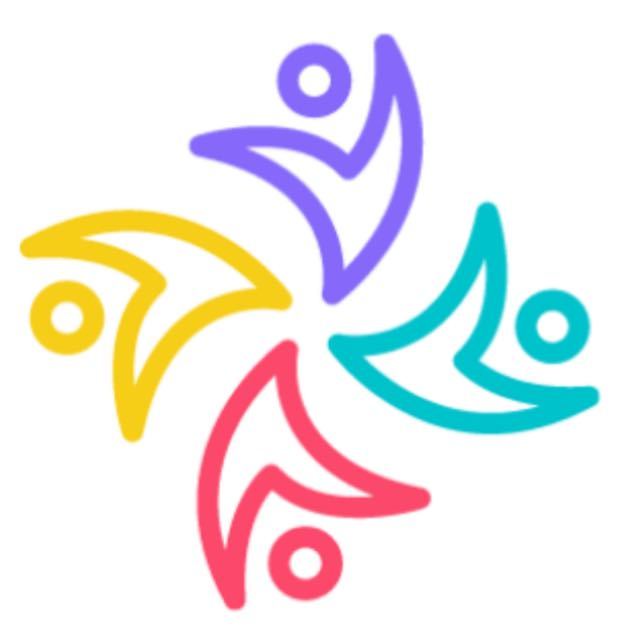 PRESENTATION DE LA NOUVELLE EQUIPE
CO-PRESIDENCE : RUDY DANAU ET VALERIE VANHEMELEN - TRESORIER: MICHAEL MANALIS - SECRETARIAT: AXELLE CAMUS – RESPONSABLE COMMUNICATION : CLARISSE SERIGNAT - MEMBRES: NICOLAS TORDEUR, NATHALIE FURRER, SOPHIE LANDRESSE, SEVERINE HERVE, GUILHEM DONZELLE
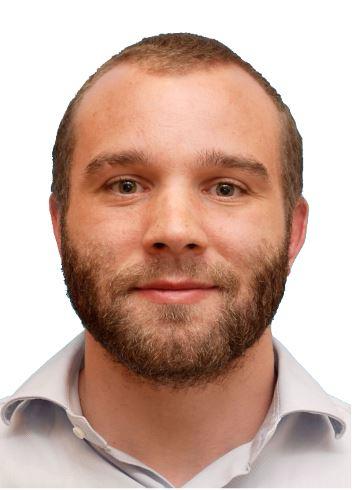 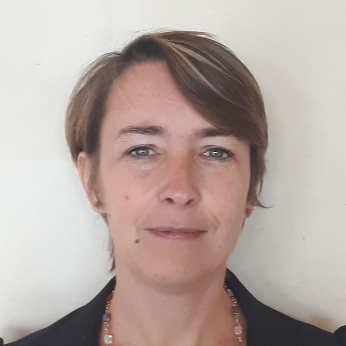 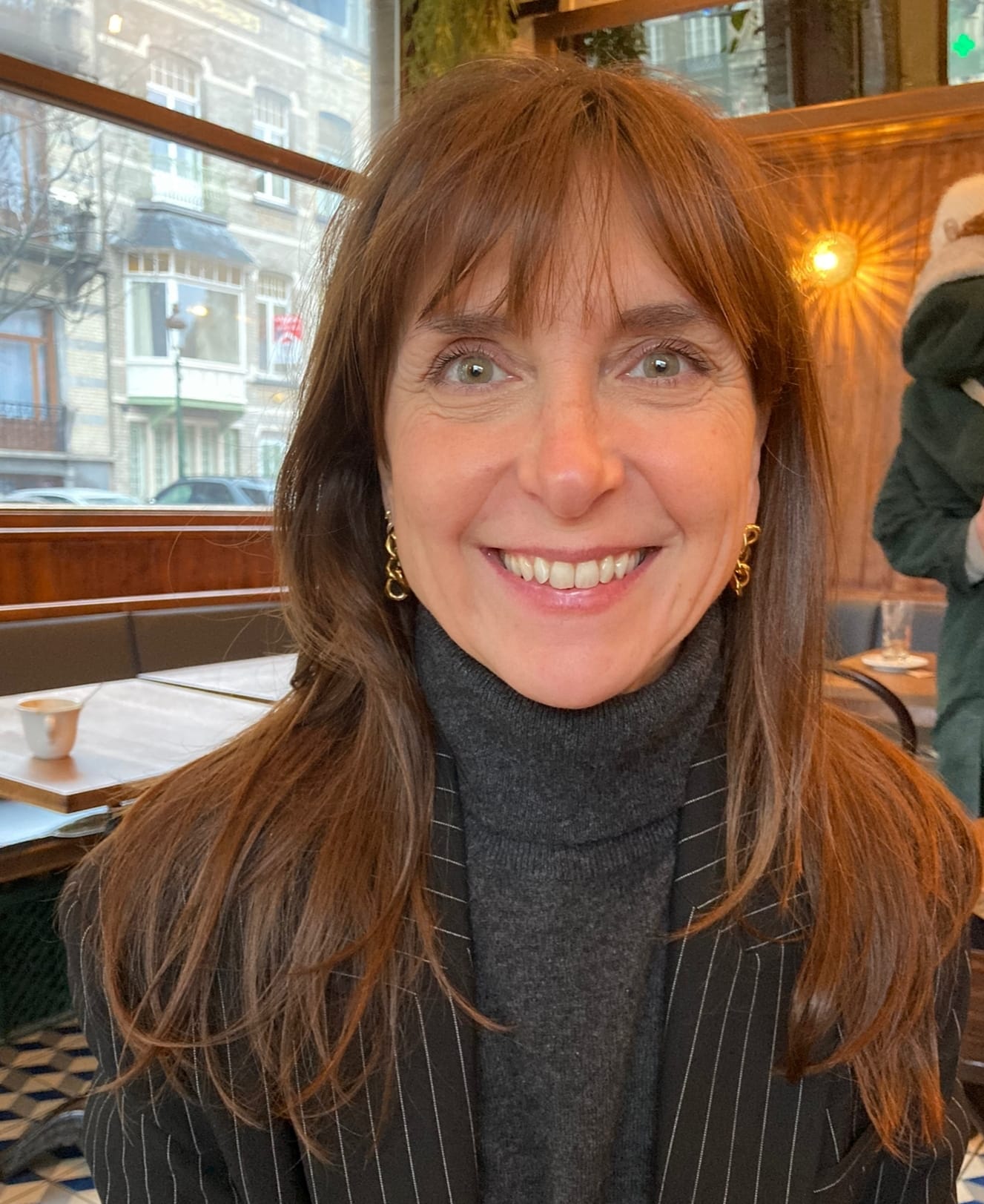 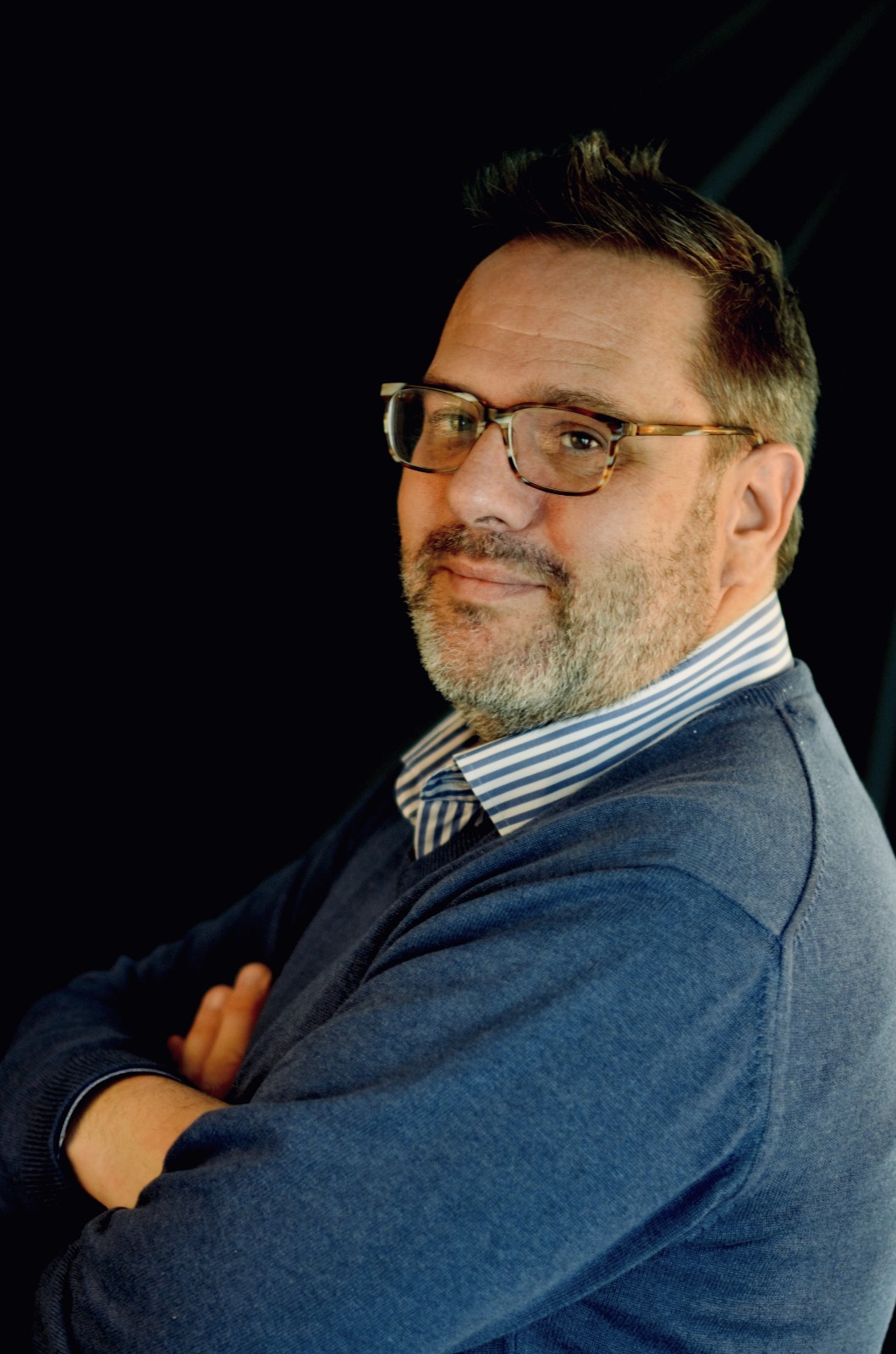 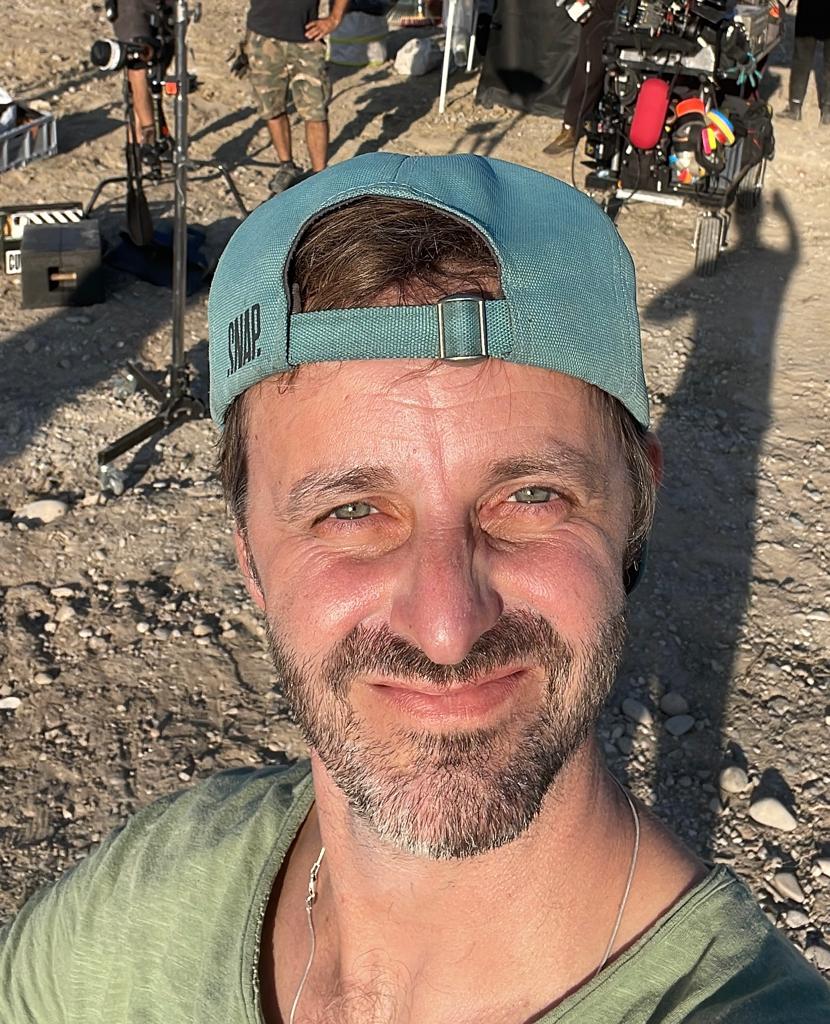 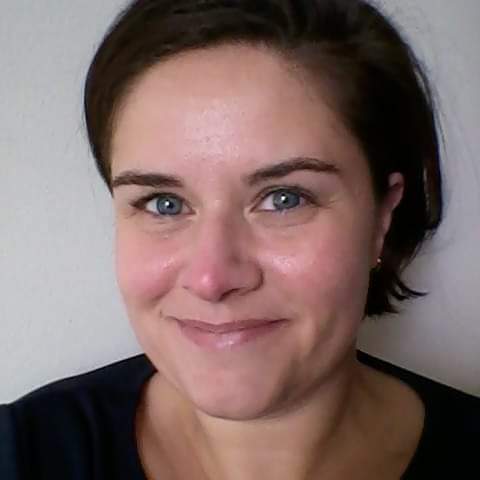 LE VOLET ADMINISTRATIF
L’ADMINISTRATIF 

 Affiliation à la FAPEO
 Compte en Banque propre
 Assurance R.C.
 Règlement d’Ordre Intérieur
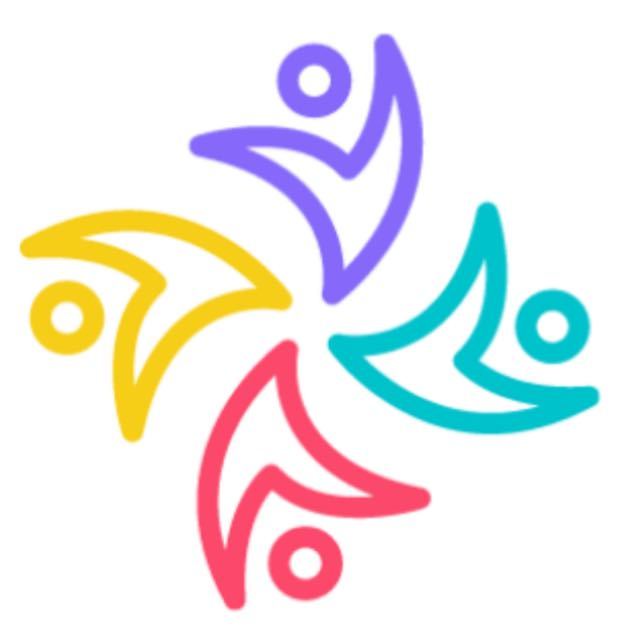 PRESENTATION DES COMPTES
Passif
 Report ING : 7 745,74€
Nouveau compte : Fintro
 Virement depuis ING: 7 238,66€
 Solde fin d’année: 6 653,62€
Solde ING :
 507,08€
 Frais ?
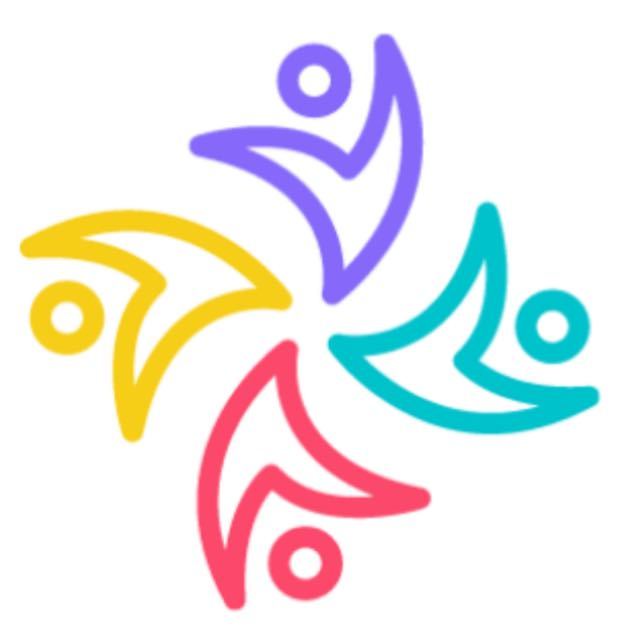 PRESENTATION DES COMPTES
PRESENTATION DES COMPTES
VOTE DE LA DECHARGE DU TRESORIER
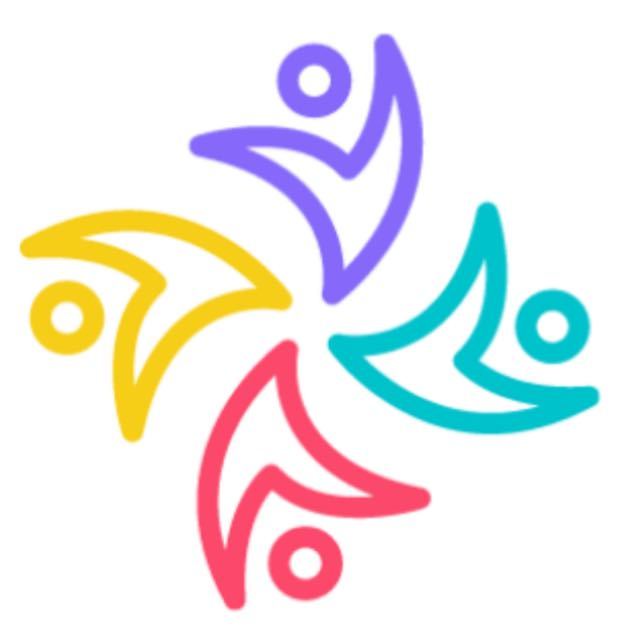 VOTE A MAIN LEVEE
RAPPORT DES ACTIVITES DE L’ANNEE DERNIERE 2022/2023
1) LA SOIREE DES METIERS
La soirée des métiers en 2023, c’était : 
 141 élèves inscrits
 21 métiers présentés par des professionnels (avocat, physicien, ingénieur civil, métiers de la médecine, du marketing, du cinéma, de la finance, de l’Horeca, criminologue, styliste, ingénieur civil, etc). 
2) LES STAGES EN ENTREPRISES 
Sur 80 élèves en 6ème, 77 ont réalisé un stage.
Les 3 autres ont reçu un travail à réaliser à la place.
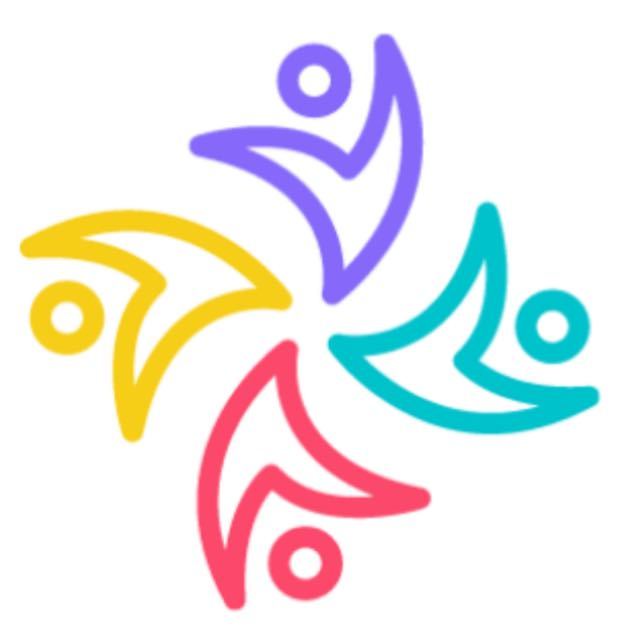 Presentation des projets 2023-2024
Octobre 2023 - Les sweats
 21 novembre 2023 - La soirée des Métiers
 18-22 mars 2024 – les stages
 En avril 2024 – les conférences
 le 1er juillet 2024 – La soirée de fin d’année
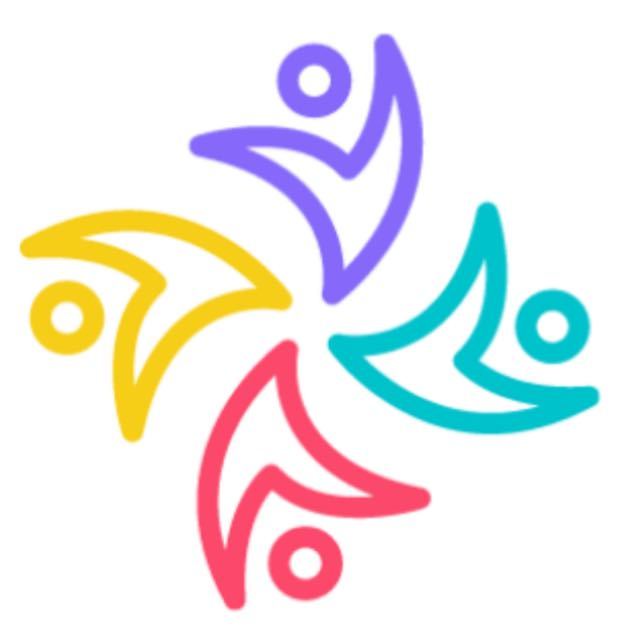 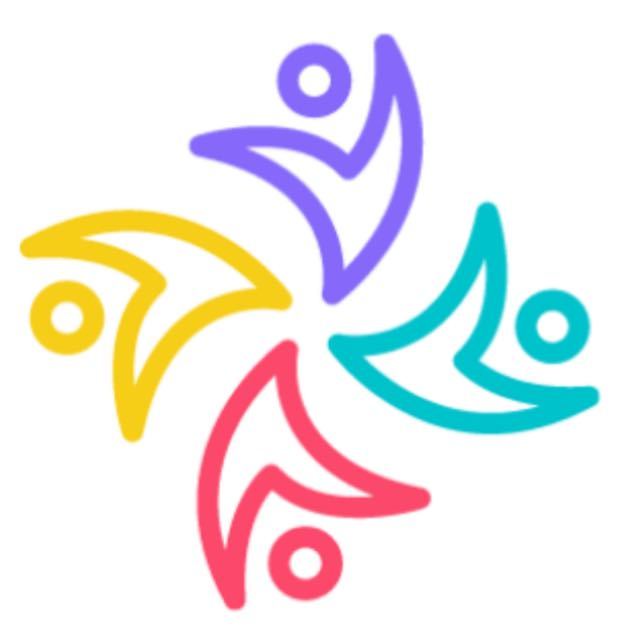 La copa
1) LES MEMBRES DE LA COPA

 Le chef d’établissement
 Délégués du P.O. (représentants des professeurs, représentants du CPMS, représentants des auxiliaires d’éducation, représentants du personnel ouvrier et administratif)
 Des représentants des parents
 Des représentants des élèves du secondaire
 Des représentant de l’environnement social, culturel et économique de l’école.
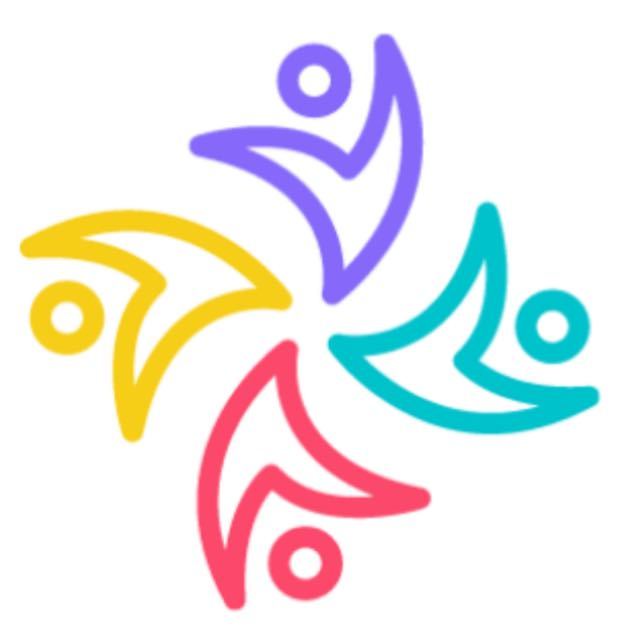 La copa
2) LE RÔLE DE LA COPA

 Débattre du projet d’école, apporter des amendements ou faire des propositions d’adaptation,
 Mener une réflexion sur les frais scolaires, mettre en place des systèmes de solidarité,
 Etudier, proposer et mener des actions de soutien aux élèves en difficulté,
 Emettre un avis sur le plan de pilotage de l’école,
 Débattre, remettre un avis, amender, compléter le Règlement d’Ordre Intérieur de l’école,
 Etc. Etc.

3) LES REPRESENTANTS : Caroline HUYGENS, Valérie VANHEMELEN, Thomas OBERLE
Vote de confiance au comite mis en place pour l’ANNEE EN COURS
VOTE A MAIN LEVEE